РЕЗУЛЬТАТИ МОНІТОРИНГУ РЕАЛІЗАЦІЇ НАУКОВОЇ ТЕМИ «ПСИХОЛОГІЧНА ПІДТРИМКА РЕСУРСНОГО ПОТЕНЦІАЛУ ОСОБИСТОСТІ В МІНЛИВИХ УМОВАХ СУСПІЛЬНОГО БУТТЯ»
 за 1 півріччя 2023 року
Кафедра практичної психології
Перше півріччя 2023 року
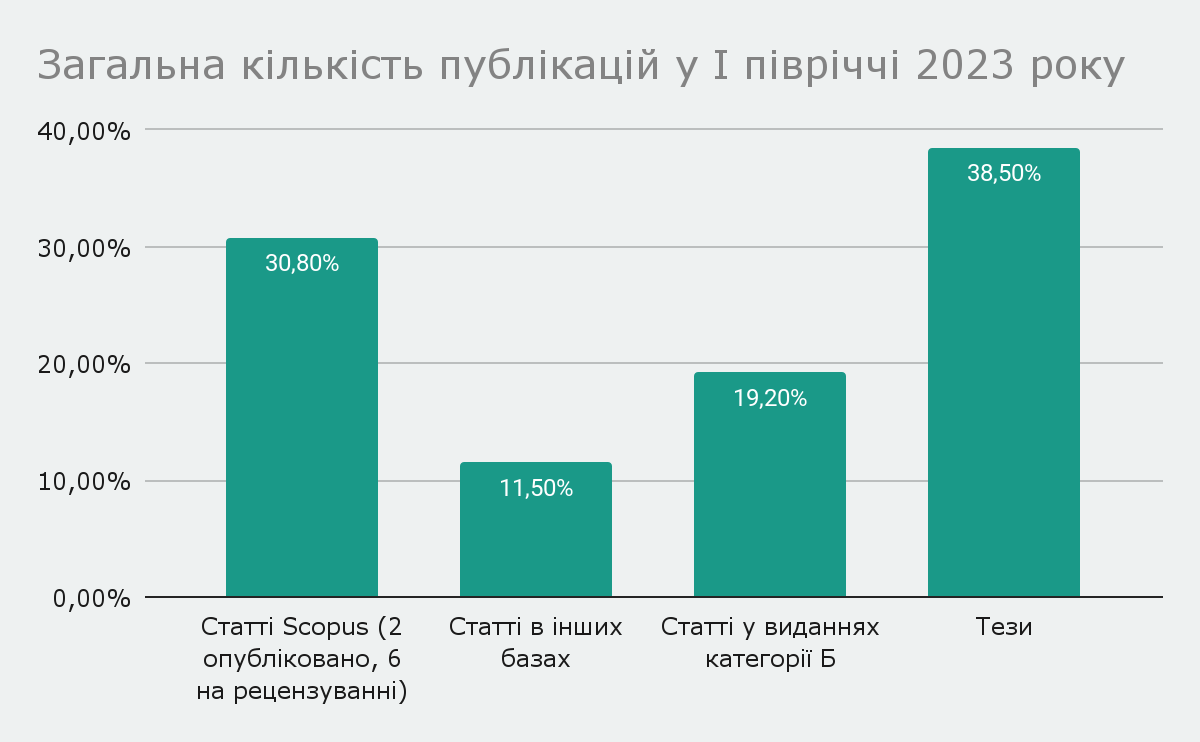 2 статті Scopus;
6 Scopus-статей на рецензуванні; 
3  статті в журналах, що входять до наукометричних баз даних (окрім Scopus, WOS); 
5 статей у фахових журналах категорії «Б»; 
10 – тез конференції;
8 – тези міжнародних  конференцій.
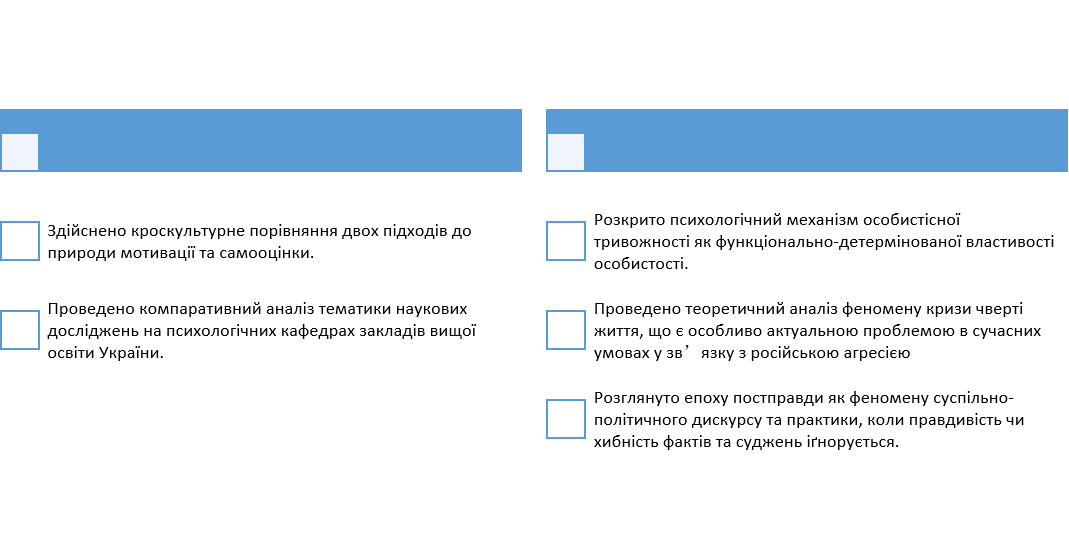 Уточнення й деталізація основних понять дослідження
Уточнено
Деталізовано
2. Аналіз характеру впливу мінливих умов суспільного буття на розвиток ресурсного потенціалу особистості.
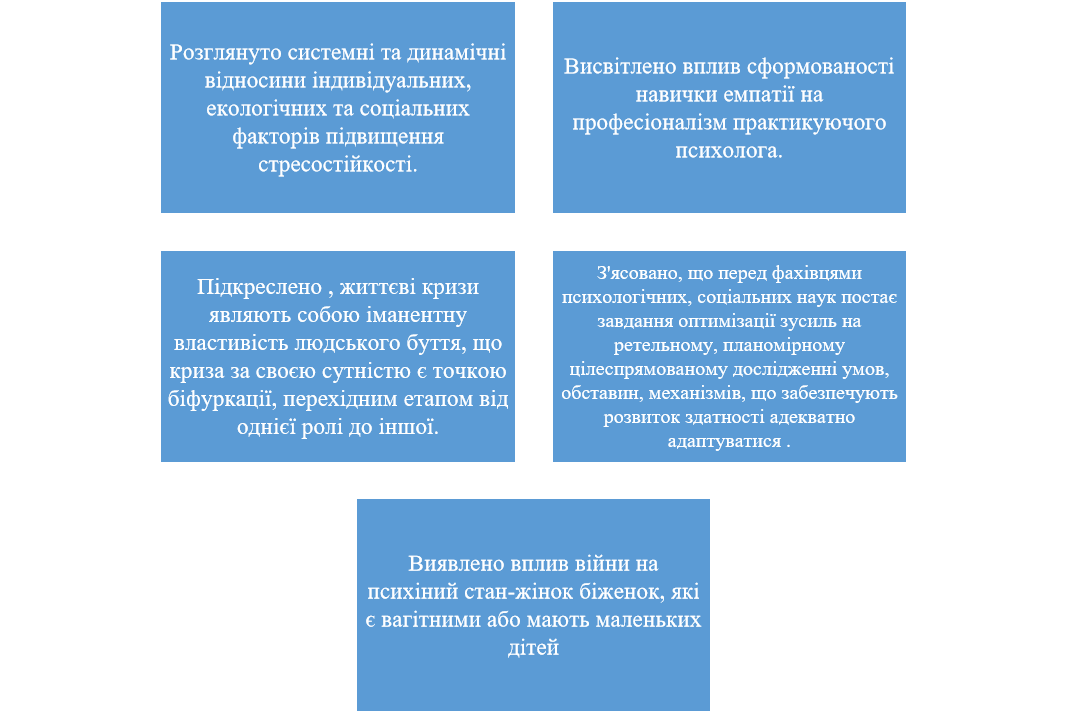 ресурсний потенціал особистості у віковому, соціальному, професійному аспектах
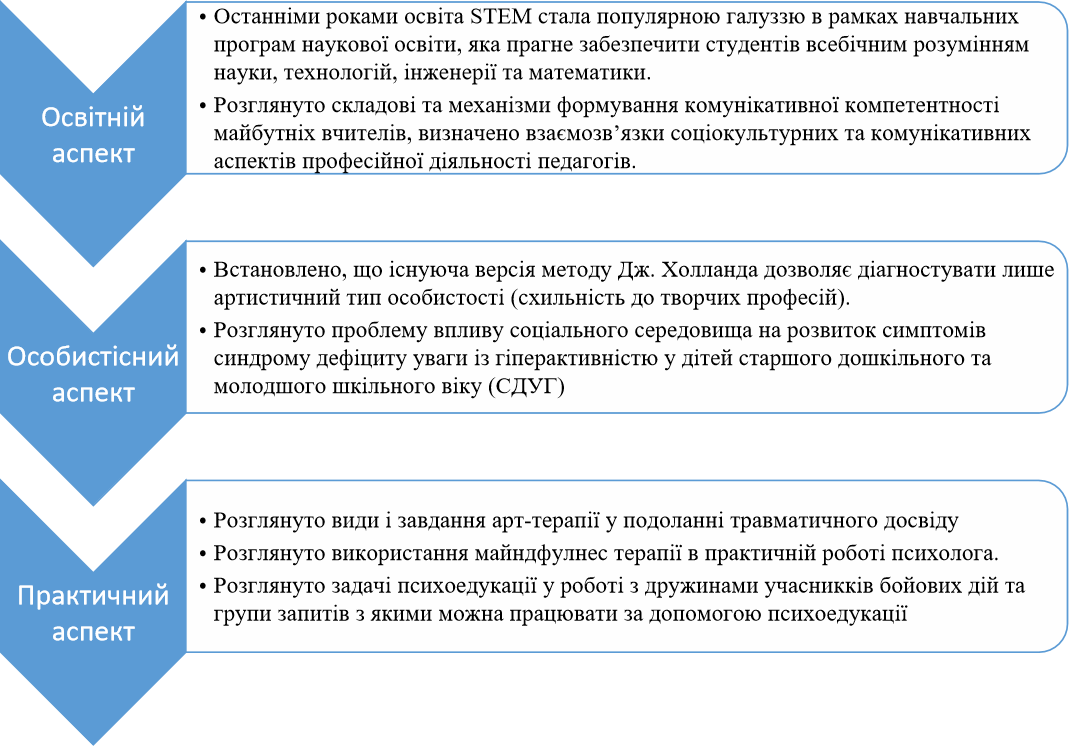 обґрунтування системотвірних критеріїв розвитку ресурсного потенціалу особистості
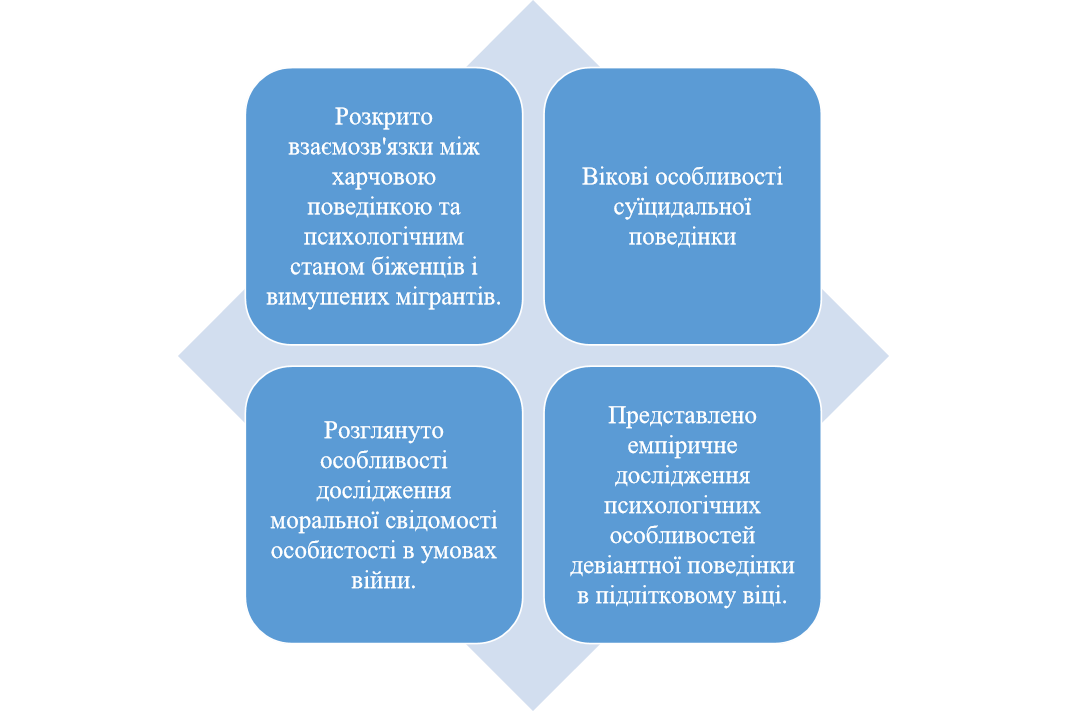 визначення об’єктивних та суб’єктивних чинників, які негативно впливають на ресурсний потенціал особистості
Додаткові аспекти вивчення психологічної підтримки ресурсного потенціалу особистості в мінливих умовах суспільного буття
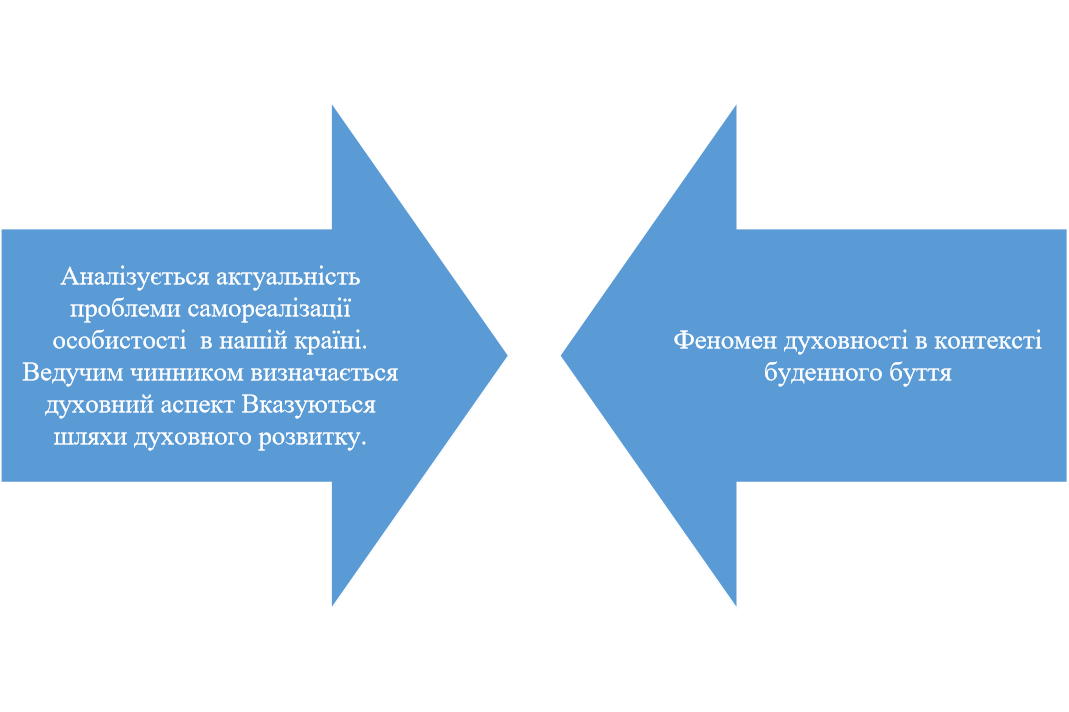 Перспективи подальших досліджень вбачаємо в:
створення та апробація загальної моделі взаємодії складових ресурсного потенціалу особистості;
розробка та експериментальна перевірка психологічних технологій підтримки ресурсного потенціалу особистості;
розробка й адаптація психодіагностичного інструментарію для визначення показників ресурсного потенціалу особистості та їх динаміки в мінливих умовах суспільного буття;
апробація авторських психологічних, психотерапевтичних програм, програм тренінгів, спрямованих на відновлення та підвищення ресурсного потенціалу особистості в умовах суспільних трансформацій.
Дякую за увагу!